PACKAGING TECHNOLOGIES
Instructor
Assist. Prof. Dr. Eda Demirok Soncu
E-mail: edemirok@eng.ankara.edu.tr
Phone: +90312 203 3300 (3639 ext.)
Office: 2nd floor #212
Fde 228 food packagıng
Different packaging technologies
Different packaging technologies used in the food industry can be classified in one of six groups

Aerobic packaging
Vacuum packaging
Modified atmosphere packaging
Active packaging
Intelligent (smart) packaging
Edible packaging
FDE 228-FP
AEROBIC PACKAGING
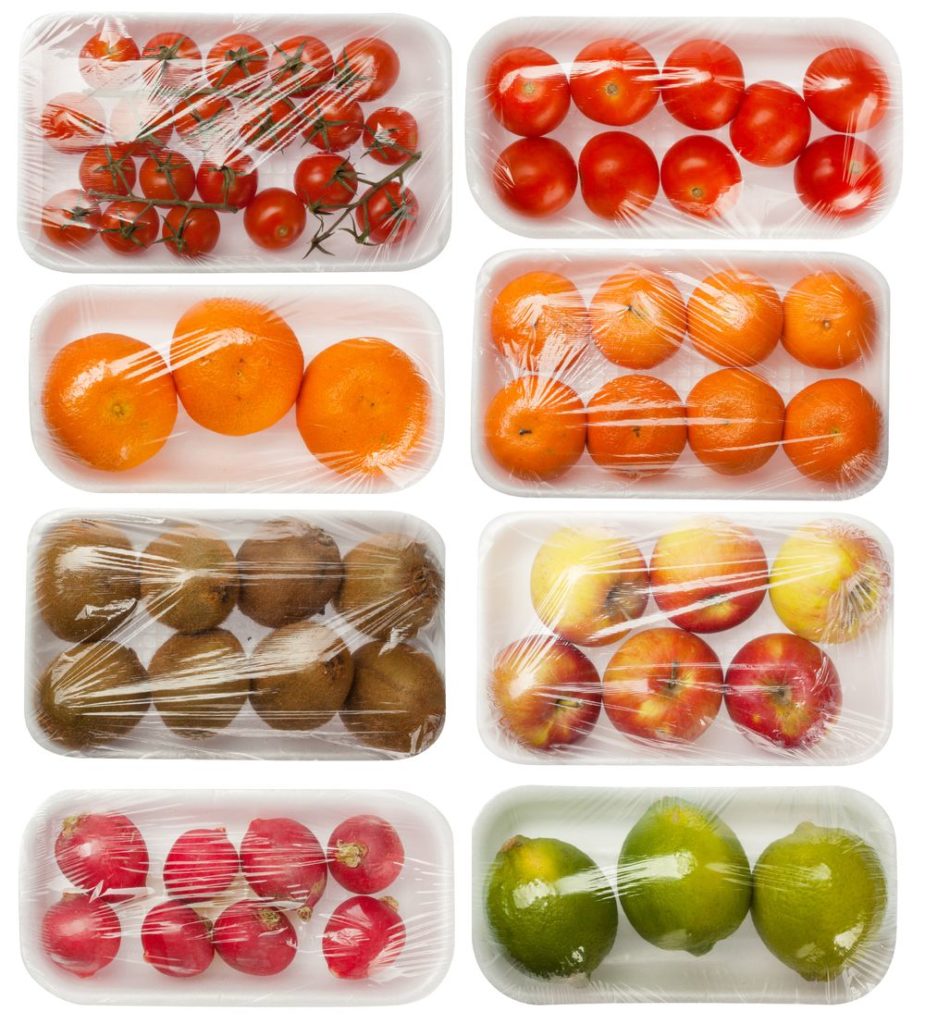 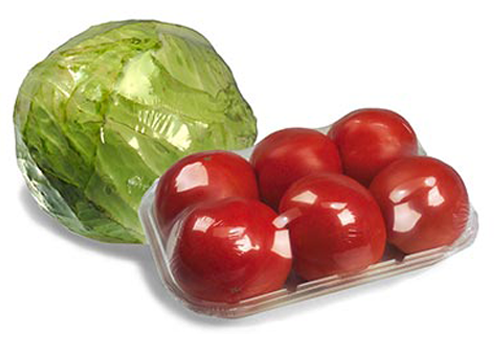 FDE 228-FP
Aerobic packaging
Aerobic packaging, in other words shrink wrap packaging, is defined as wrapping and shrinkage of PVC (polyvinyl chloride) or PVDC (polyvinylidene chloride) films around the food on PP/EVOH/PE trays or PS (polystyrene) foam

The meaning of aerobic is “the presence of oxygen”
It is used for fresh meat cuts, ground meat, fresh fruits and vegetables
FDE 228-FP
Aerobic packaging
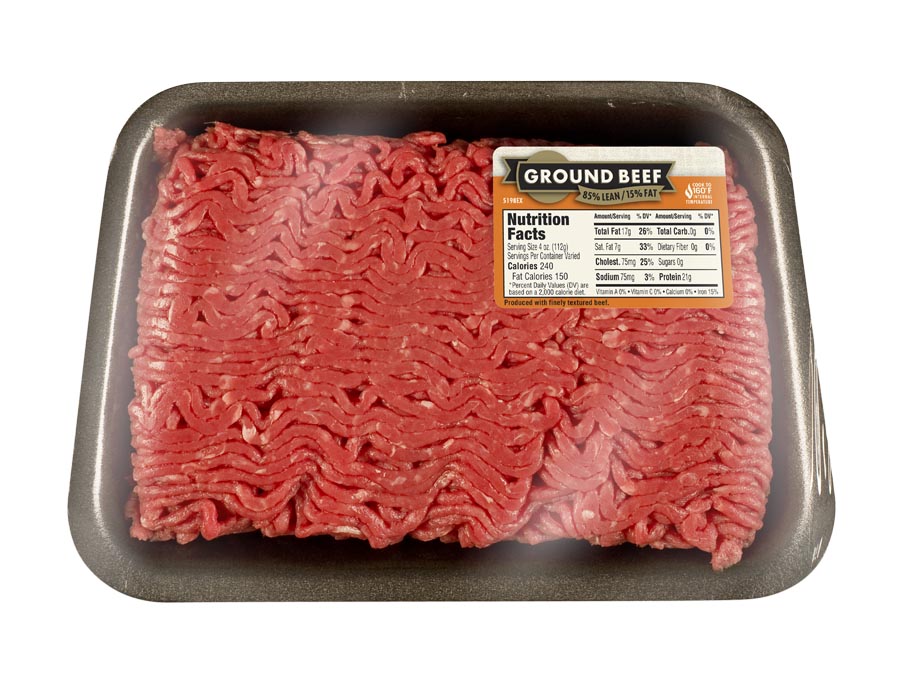 PVC (polyvinyl chloride) or PVDC (polyvinylidene chloride) films around the ground meat on PS (polystyrene) foam
PVC (polyvinyl chloride) or PVDC (polyvinylidene chloride) films around the ground meat on PP/EVOH/PE trays
FDE 228-FP
PP/EVOH/PE: polypropylene + ethylene vinyl alcohol + polyethylene
Aerobic packaging
Advantages
It protects the food from contamination
It reduces mechanical damage
It improves the product appearance
It provides oxymyoglobin formation in raw meats, which results in desirable red color 
It provide good surface for stick-on labels
FDE 228-FP
Different color forms of raw meat
Myoglobin, oxymyoglobin and methmyoglobin are the color pigments of raw meat
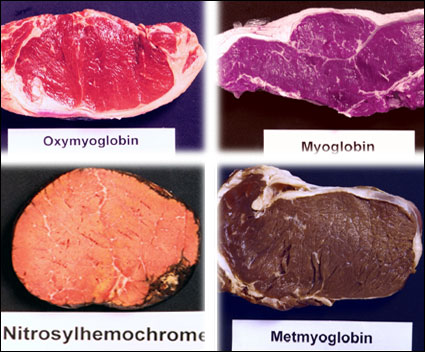 Oxidation
Oxidation
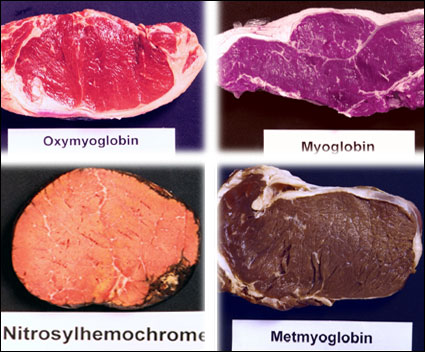 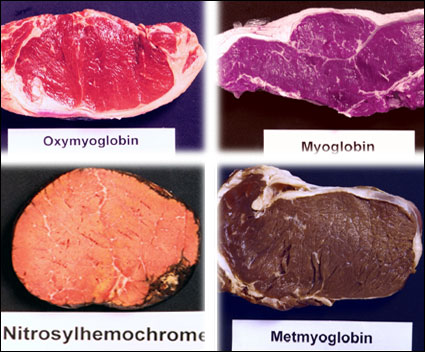 FDE 228-FP
Aerobic packaging
Disadvantages
The wrapping films used in aerobic packaging have holes, pores or perforations; therefore they are convenient for oxygen permeability

Microbial spoilage can occur due to the growth of aerobic microorganisms
For especially meats
Lipids and proteins oxidize in the presence of oxygen
Off-odor and off-taste formation
Color change from red (oxymyoglobin) to brown (methmyoglobin)
For especially fruits and vegetables
Tissue softening and brown color formation due to enzymatic reactions
FDE 228-FP
VACUUM PACKAGING
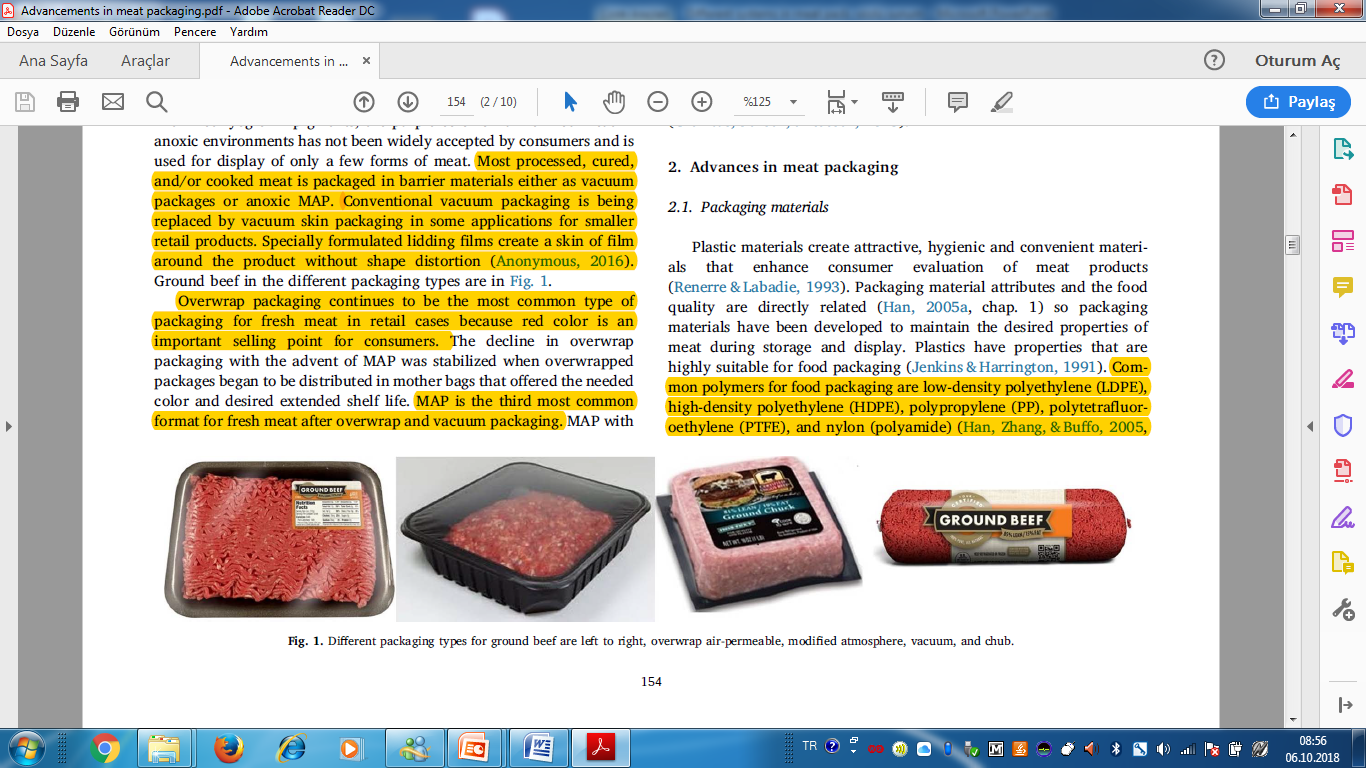 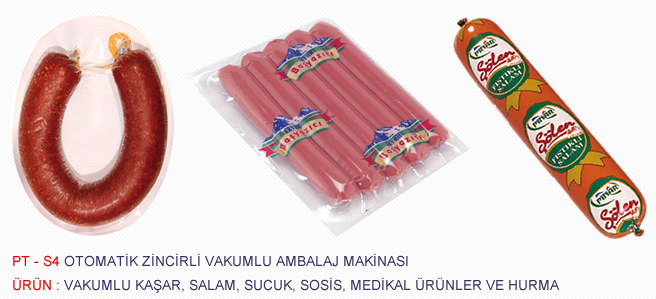 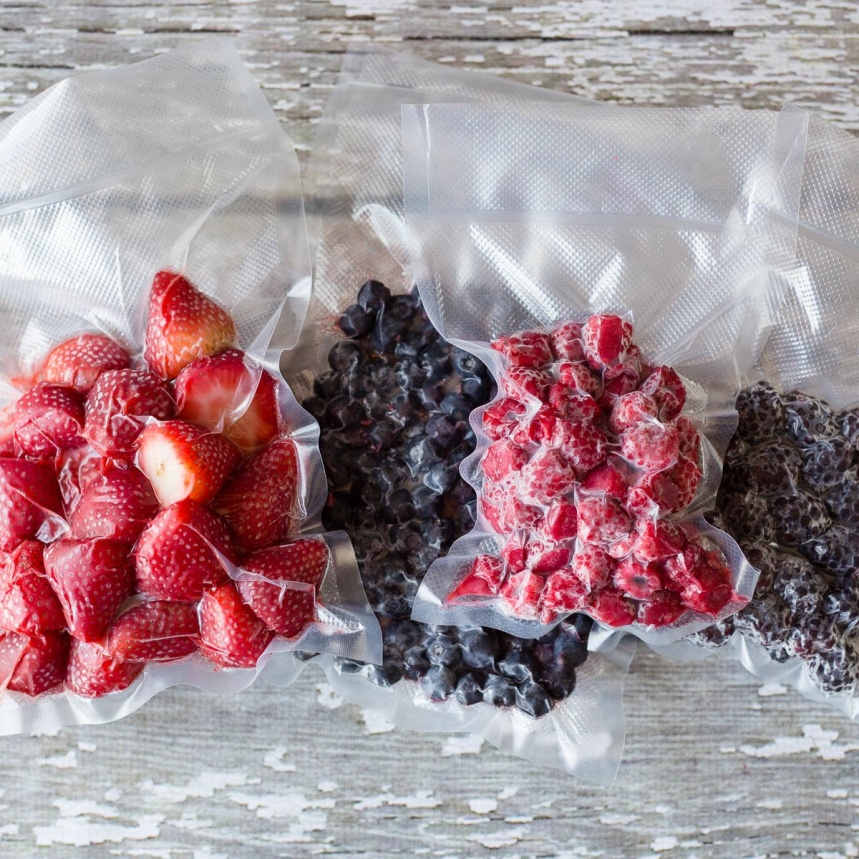 FDE 228-FP
Vacuum packaging
It is described as removal of ambient air (oxygen) from the pouches or vacuum skin packages and sealing the package while the vacuum state is maintained

The packaging material should have low gas/oxygen permeability
It is used for fresh or cooked meats, meat products, fruits and vegetables
FDE 228-FP
Vacuum packaging
Advantages
Vacuum state produces anaerobic (oxygen-free) environment
Additionally, packaging material which has low oxygen transmission rate is usually used
Thus, oxidative and enzymatic reactions are minimized

Growth of aerobic microorganisms are inhibited
Color of a food product is preserved
FDE 228-FP
Vacuum packaging
Disadvantages
Microbial spoilage due to the growth of anaerobic microorganisms can occur

Drip loss can be seen at prolonged storage time
FDE 228-FP
MODIFIED ATMOSPHERE PACKAGING
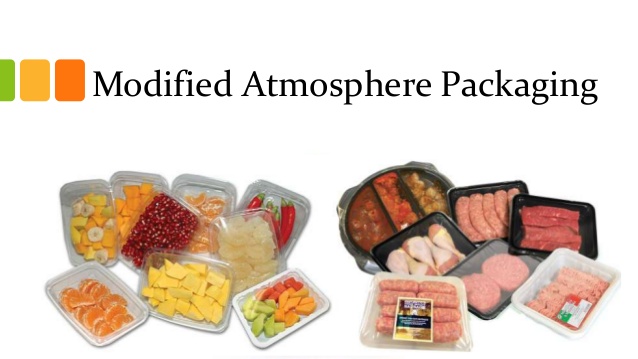 FDE 228-FP
Modified atmosphere packaging (MAP)
The main objective of MAP is to extend shelf life by preserving sensory properties and by limiting physical, enzymatic, biochemical and microbial degradation

After vacuum treatment is applied, gaseous environment with a blend of O2, N2 and CO2 gases is injected into package and the package is sealed with lidding films

It is used for fresh or cooked meats, meat products, fruits and vegetables
FDE 228-FP
Functions of gases in MAP
Nitrogen is primarily used to replace oxygen in the package to reduce the oxidation of pigments, aromas and fats. It is an inert, odorless gas and is poorly soluble in water or fats, thus preventing shrinkage in the package
FDE 228-FP
Functions of gases in MAP
Carbon dioxide is a bacteriostatic and fungistatic agent that can delay growth of especially molds and aerobic bacteria
Bacteriostatic means inhibition of bacteria growth
Fungistatic means inhibition of fungi growth

The inhibitory effect of CO2 increases as the temperature decrease due to its improved solubility in the aqueous phase of the product; therefore, MAP products should be refrigerated

Due to its solubility in water and fats, it can sometimes cause shrinkage of the packaging film in long times
FDE 228-FP
Functions of gases in MAP
Oxygen is usually the gas that is being replaced
However, it is included in gas mixtures in some applications
Especially in the case of red meat, where the color can only be preserved by oxygen (for oxymyoglobin formation)
In the case of fish and seafood, to avoid the growth of anaerobic pathogens such as Clostridium
Furthermore, it is essential for plant respiration

At high oxygen concentrations, oxidation in lipids and proteins is disadvantage of oxygen in MAP
FDE 228-FP
FDE 228-FP
ACTIVE PACKAGING
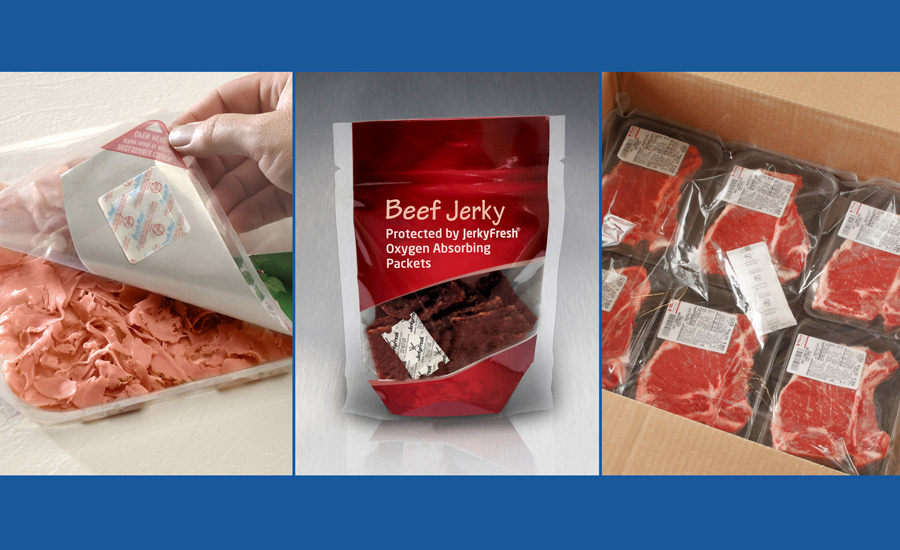 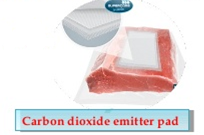 FDE 228-FP
Active packaging
Active packaging is defined as a system in which the package, packaging environment and the product interact positively in order to
improve product safety and quality
extend the shelf life
It is basically desribed as incorporation of active compounds into packaging material or package environment (headspace) with the aim of maintaning product quality and extending product shelf life
Active packaging is defined with two words
                                Protection & Preservation
FDE 228-FP
Mechanism of active packaging
Two different mechanisms play an important role for active packaging
Scavenging, or in other words trapping, of some undesirable compounds, which are released from food into the headspace, by package 
Releasing of active desirable compounds from package onto the food
FDE 228-FP
Mechanism of active packaging
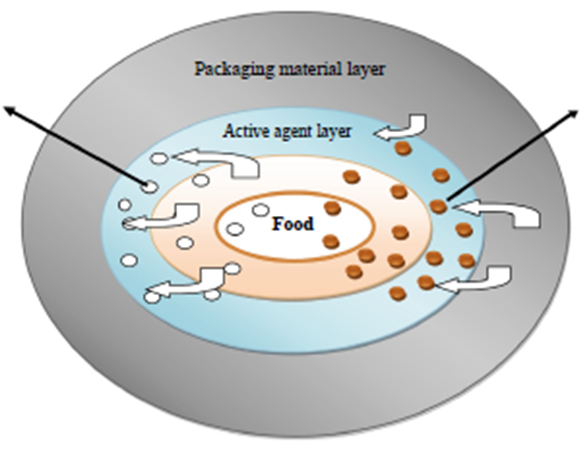 Active releasing system
CO2
Antimicrobial agent
Antioxidant
Ethylene
Flavors
Preservatives
Active scavenging system
CO2
O2
Moisture
Odor
Ethylene
FDE 228-FP
Different types of active packaging
Antimicrobial packaging is designed to delay microbial growth
Antioxidant packaging: Natural and synthetic antioxidants are used to retard or prevent oxidative reactions and microbial growth
Oxygen scavengers are used to absorb the environmental oxygen
CO2  emitters release CO2 to inhibit aerobic bacteria and fungi growth
CO2  absorbers are used to remove CO2 produced by food due to respiration
FDE 228-FP
Different types of active packaging
Moisture regulators are absorbed exudates released from the fresh meats, fruits and vegetables to prevent microbial spoilage and to improve product appearance
Flavor releasers are used to release the desired flavor compound, which is specific for each food product, to preserve its characteristic flavor
Flavor absorbers are used to scavenge undesirable flavors
FDE 228-FP
INTELLIGENT (SMART) PACKAGING
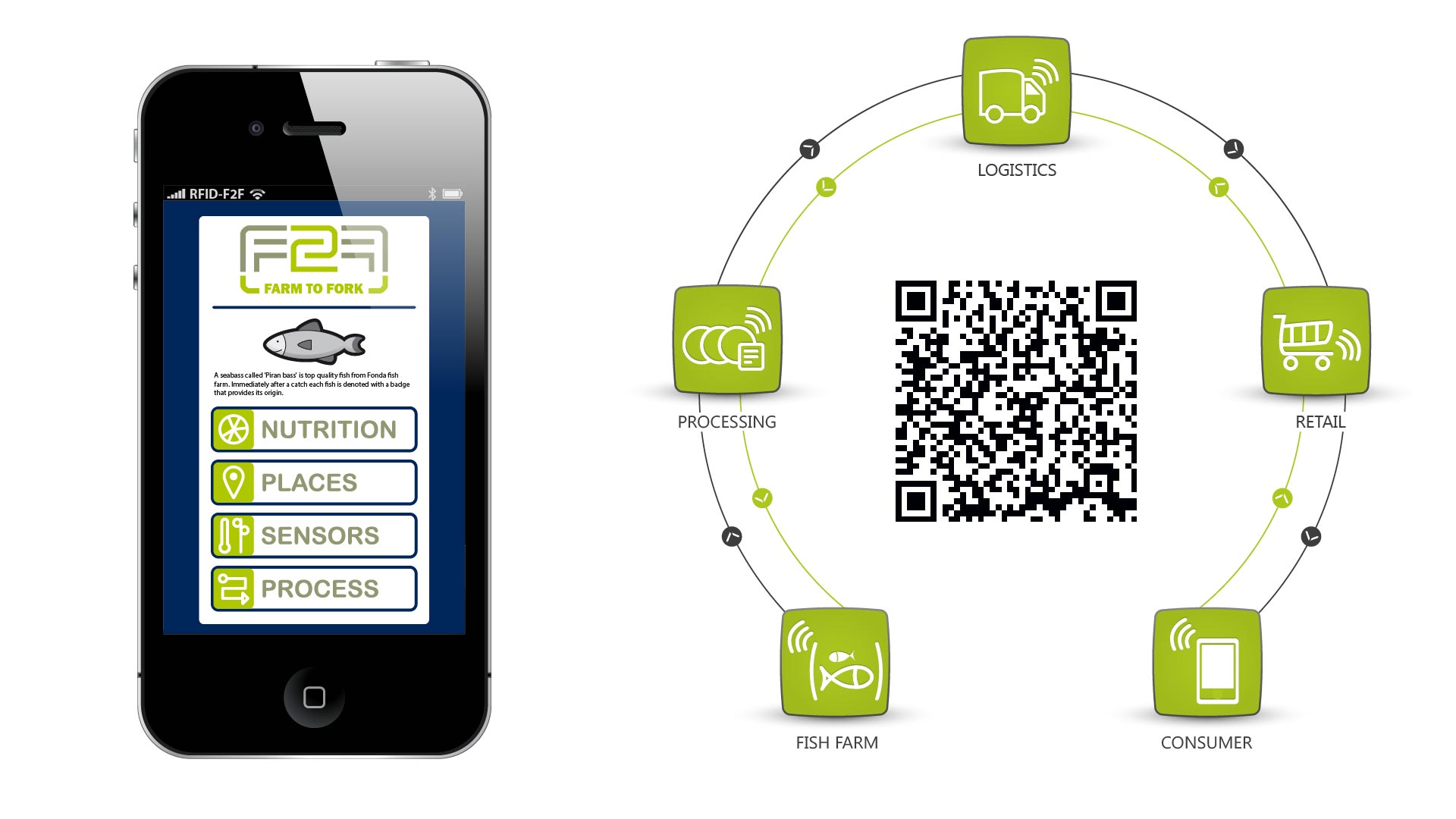 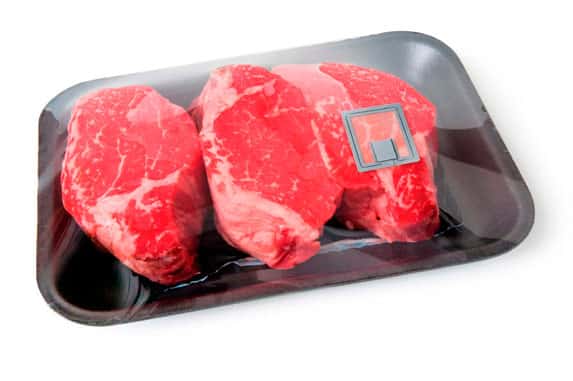 FDE 228-FP
Intelligent (smart) packaging
It is basically defined as «a package, which is able to track the product, sense the internal/external changes which occurs in environment of the package, and communicate with the consumer»

Intelligent packaging, or in other words smart packaging, simply defined with three words
            track&sense&communicate
FDE 228-FP
[Speaker Notes: Since the more powerfull and affordable information tehnology has an important place in our life, the development of the intelligent packaging technology gains speed in recent years.]
Different types of smart packaging
Barcodes
Radio frequency identification tags
Smart devices used in smart packaging
Time-temperature indicators
Gas & Pathogen indicators
Freshness indicators
FDE 228-FP
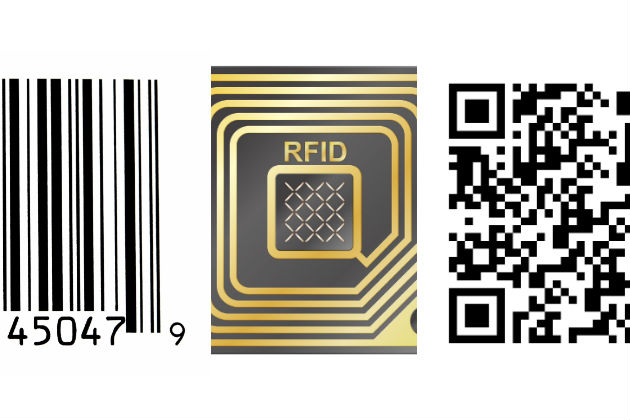 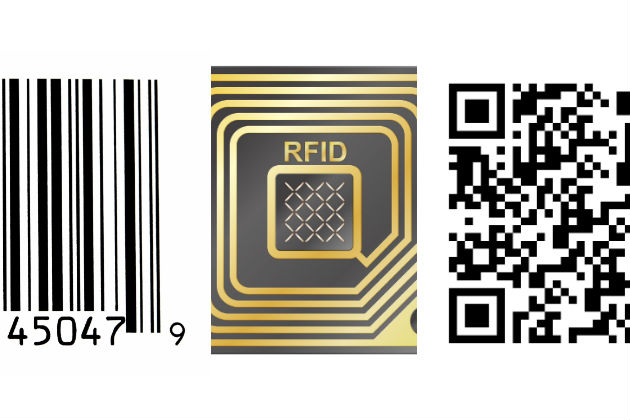 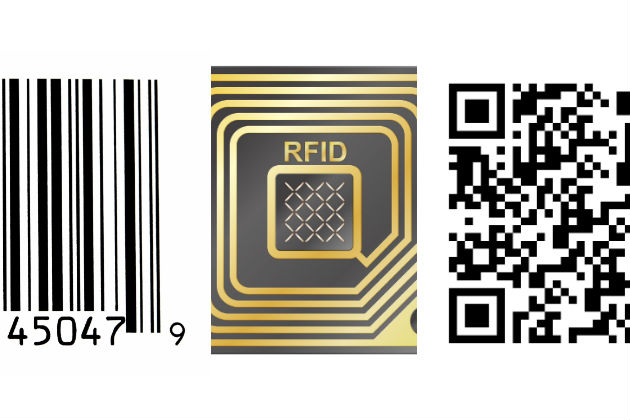 FDE 228-FP
Different types of smart packaging
Time-temperature indicators warn consumer if there is an undesirable temperature change occurs during transportation or storage of a food product
Gas indicators are activated in the case of CO2, water vapor, ethanol, hydrogen sulfide formation, which are an indicator of spoilage
Pathogen indicators warn consumer in the presence of pathogen bacteria
Freshness indicators detect the compounds (such as CO2, ammonia, ethanol, organic acids, biogenic amines, sulphuric compounds which are indicators for deterioration) formed as a result of microbial growth or chemical reactions
FDE 228-FP
Working principles of indicators
The indicators work based on the color change mechanism when a danger is detected
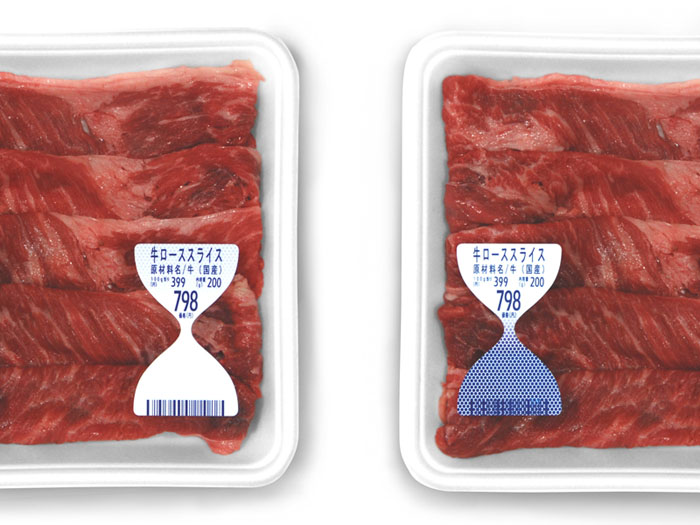 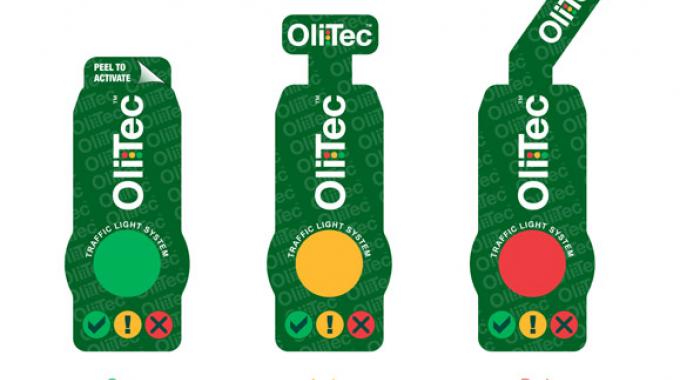 Freshness indicator for ammonia (a compound formed as a result of protein degradation)
Time-temperature indicator
FDE 228-FP
The difference between active and intelligent packaging
FDE 228-FP
EDIBLE PACKAGING
FDE 228-FP
Edible packaging
A definition for edible films and coatings is that they are a primary packaging made from edible materials

Edible packaging is applied in two different ways
It is possible to apply a thin layer of edible packaging directly onto the food by immersion, spraying, and coating. This is called as edible coating
After the edible material is previously formed into a film, then it is used as a food wrap. This is called as edible film
FDE 228-FP
Natural polymers for edible packaging
Natural biopolymers used for the production of edible packaging are grouped in one of three groups
Polysaccharide-based polymers
Lipid-based polymers
Protein-based polymers
FDE 228-FP
Polysaccharide-based polymers
Polysaccharides, such as pectin, alginate, carragenan, gum xantan, gum arabic, cellulose and starch, have been used in recent years as biopolymer compounds
Polysaccharide-based polymers have some advantages such as;
They are non-toxic
They are widely available compounds in nature
They have selective permeability to oxygen and carbon dioxide
Polysaccharide solely packages have the disadvantage of low water permeability
FDE 228-FP
Lipid- and protein-based polymers
Monoglycerides, diglycerides, triglycerides, waxes, cerebrosides, phosphatide, phospholipids, terpenes, fatty acids, fatty alcohol and essential oils are lipid-based biopolymers used to produce edible packaging
Lipid-based polymers minimize moisture loss, provide gloss, reduce complexity, and cost of packaging

Collagen, zein, soybean, gluten proteins, and milk proteins are mostly used protein-based biopolymers for edible packaging
FDE 228-FP
Functions of edible packaging
The edible packagings are carriers of antimicrobial substances, antioxidants, dyes, and vitamins, thus improving the sensory properties of food products
 
Edible packaging increases shelf life of foods due to the presence of antimicrobials (by inhibiting microbial growth) and antioxidants (by preventing oxidative reactions)
FDE 228-FP
A common example for edible packaging application
Fruits and vegetables are greatly perishable during the postharvest management; there are considerable losses due to microorganisms, insects, respiration, and transpiration

To overcome this problem and to increase their shelf life (for especially during transportation between countries), edible coating with waxes is applied to increase the natural barrier properties of fruit and vegetables

This edible coating is safely eaten as a part of the product and it is environment-friendly
FDE 228-FP
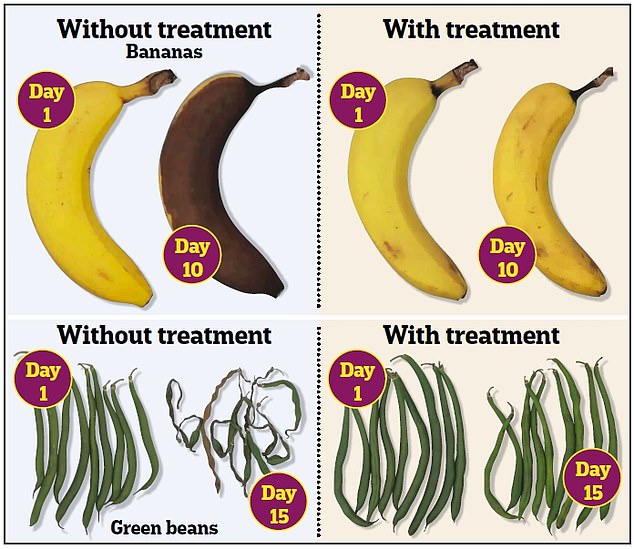 FDE 228-FP
References
Grumezescu, A.M. & Holban, A.M. 2018. Basic and applied concepts of edible packaging for foods (Chapter 1 pages 1-21) in Food Packaging and Preservation (Handbook of Food Bioengineering, volume 9).  Academic Press, Elsevier.
McMillin, K.W. 2017. Advancements in meat packaging. Meat Science, 132, 153-162.
Ahmed, I. et al. 2017. A comprehensive review on the application of active packaging technologies to muscle foods. Food Control, 82, 163-178.
Fang, Z. et al. 2017. Active and intelligent packaging in meat industry. Trends in Food Science & Technology, 61, 60-71.
O’Sullivan, M. and Kerry, J.P. 2010. Meat Packaging (chapter 13) In: Handbook of Meat Processing (Ed: Toldrá, F.), Wiley-Blackwell Publishing.
Mullan, M. and McDowell D. 2003. Modified atmosphere packaging (chapter 10) In: Food Packaging Technology (Ed: Coles, R., McDowell D., Kirwan, M.J), Blackwell publishing. 
Campbell-Platt, G. (2009). Food Science and Technology. Chapter 11: Food packaging. Pages 279-298. Blackwell Publishing.
Singh, R.P. and Heldman D.R. (2009) Introduction to food engineering. Chapter 15: Packaging concepts (4th ed.) Academic Press, California, USA.
FDE 228-FP